मुंशी लाल आर्य महाविद्यालय, कसबा, पूर्णियाँ। 
हिन्दी विभाग 
(कबीर की साखी)
( मई 2020)

                                        हरेन्द्र कुमार
                                      असिस्टेंट प्रोफेसर 
                                       हिंदी विभाग
                                                एम.एल. आर्य कॉलेज, कसबा, पूर्णियाँ।
                                             ईमेल-hkumarbhu@gmail.com
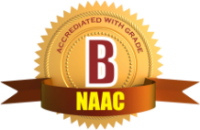 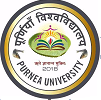 दिनांक- 06-05-2020
    
निंदक नियरे राखिए, 
ऑंगन कुटी छवाय।बिन पानी, साबुन बिना, 
निर्मल करे सुभाय।।
कबीर  जी कहते हैं कि अगर आपको कोई ठग जाता है तो कोई बात नहीं है, पर आप स्वयं किसी को ठगने का प्रयास मत करो। हम ठग जायें तो एक तरह से इस बात का तो सुख होता है कि हमने स्वयं कोई अपराध नहीं किया पर अगर हम किसी दूसरे को ठगते हैं तो मन में अपने पकड़े जाने का भय होता है और कभी न कभी तो उसका दंड भी भोगना पड़ता है।
कबीर आप ठगाइये, 
और न ठगिये कोय Iआप ठगै सुख, 
ऊपजै और ठगे दुख होय II
कबीर कहते हैं कस्तूरी तो मृग की अपनी नाभि में ही विद्यमान है; किन्तु भ्रमवश वह उसे जंगल की झाड़ियों में तलाश करता रहता है। इसी प्रकार मनुष्य के घट ही में प्रभु की दिव्य ज्योति का दर्शन सहज सुलभ है; किन्तु संसारी प्राणी उससे बेखबर हैं।
धन्यवाद्